High-Impact Practicesfor Student Success
An Inside Higher Ed webcast
Tuesday, March 5, 2019
2 p.m. Eastern
Presenters
Scott Jaschik, editor, Inside Higher Ed, scott.jaschik@insidehighered.com
Doug Lederman, editor, Inside Higher Ed, doug.lederman@insidehighered.com
Missing Pieces of Information
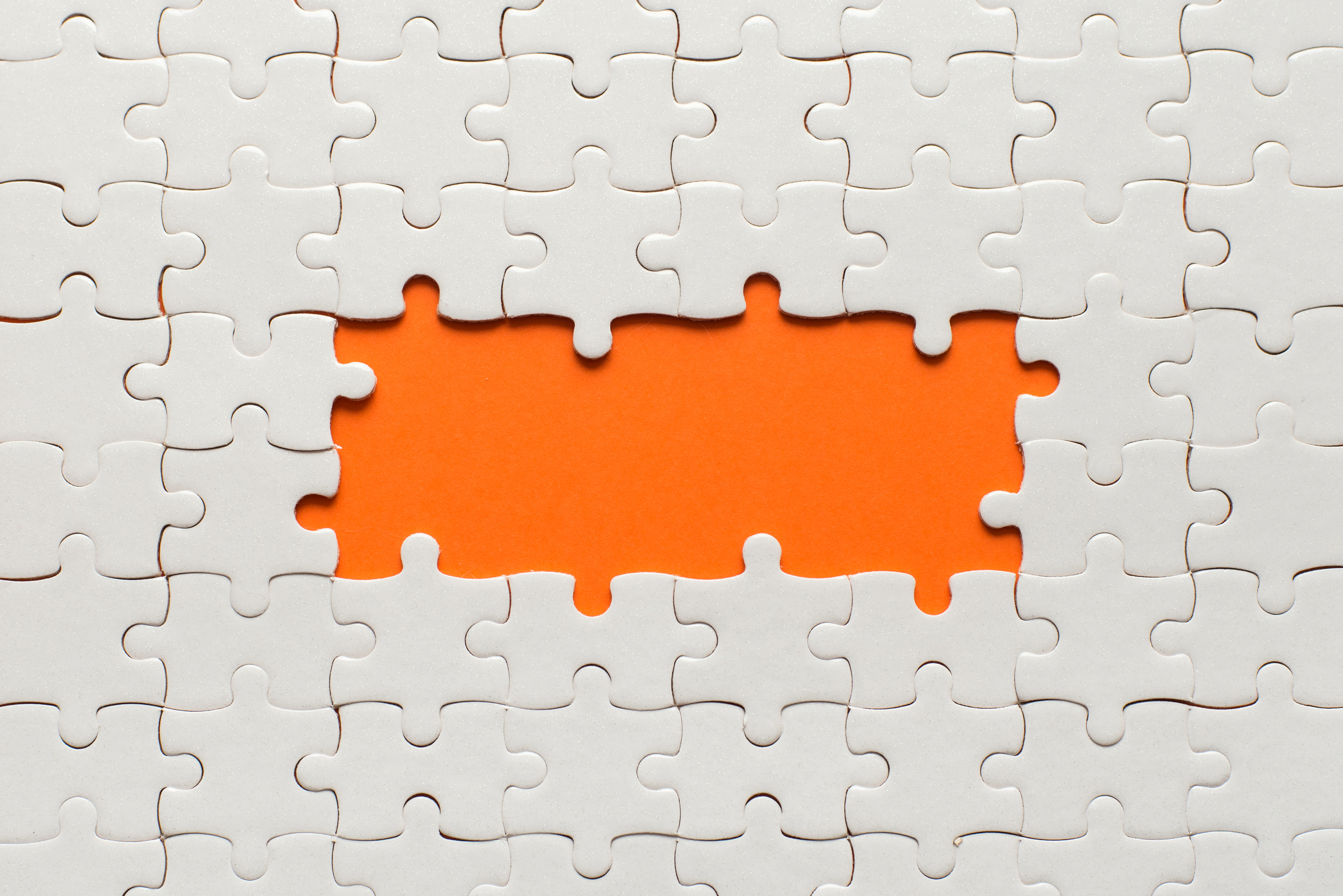 -iStock
Confronting Key Equity Issues
--Education Trust
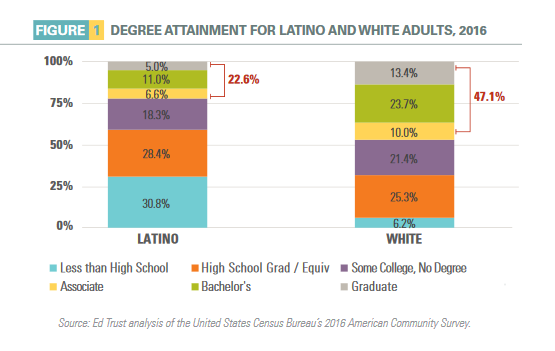 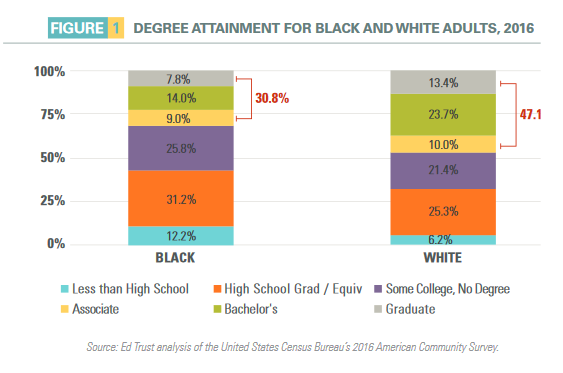 The Degree Rules … for Now
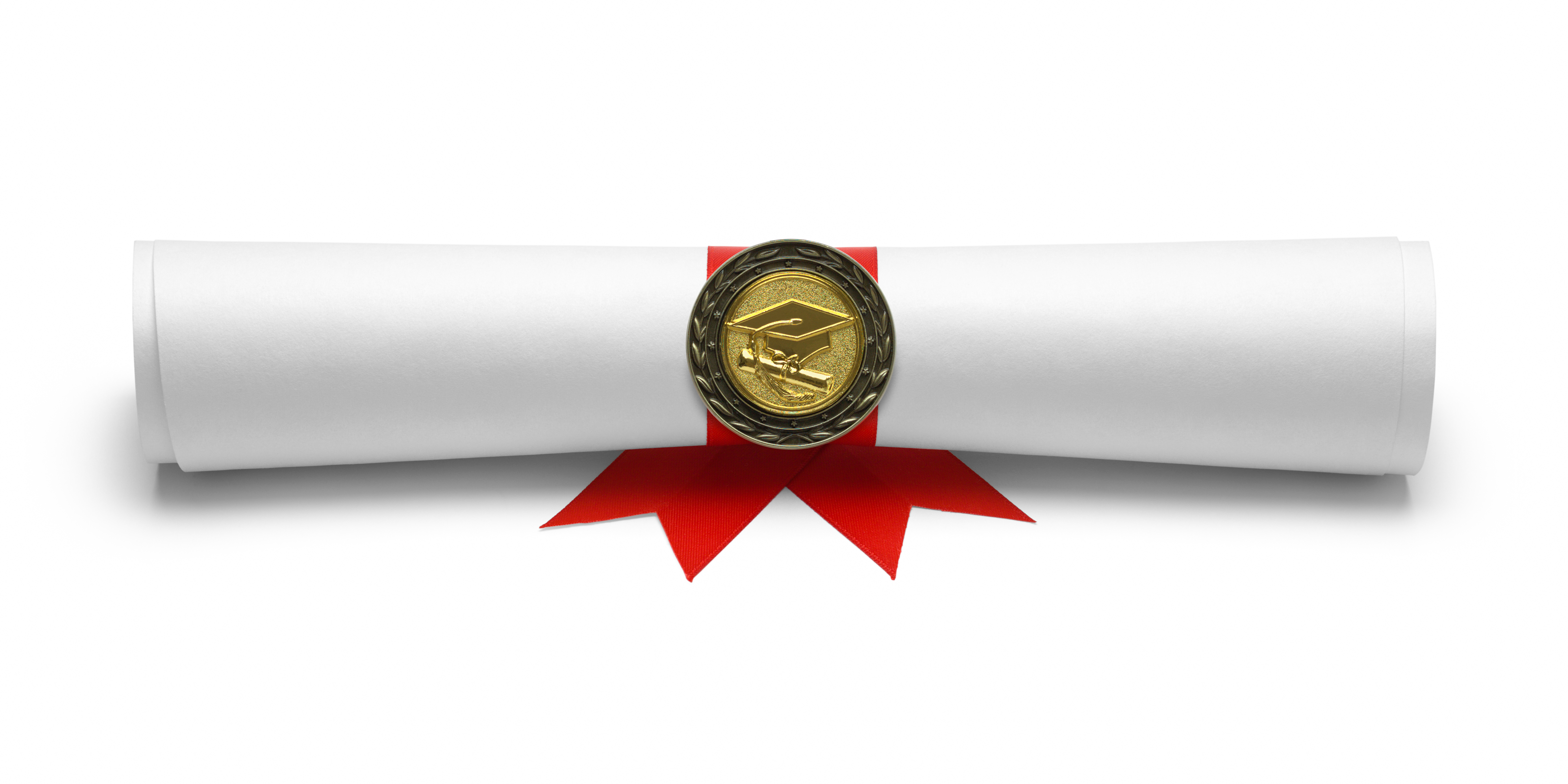 --iStock
Strategy: Embrace the New
Strategy: Use High-Impact Practices in Online Teaching
Writing-intensive assignments
Collaborative projects
Community-based learning
Capstone projects
Strategy: Don’t Write Off Part-Timers
Strategy: ePortfolios
--LaGuardia Community College, CUNY
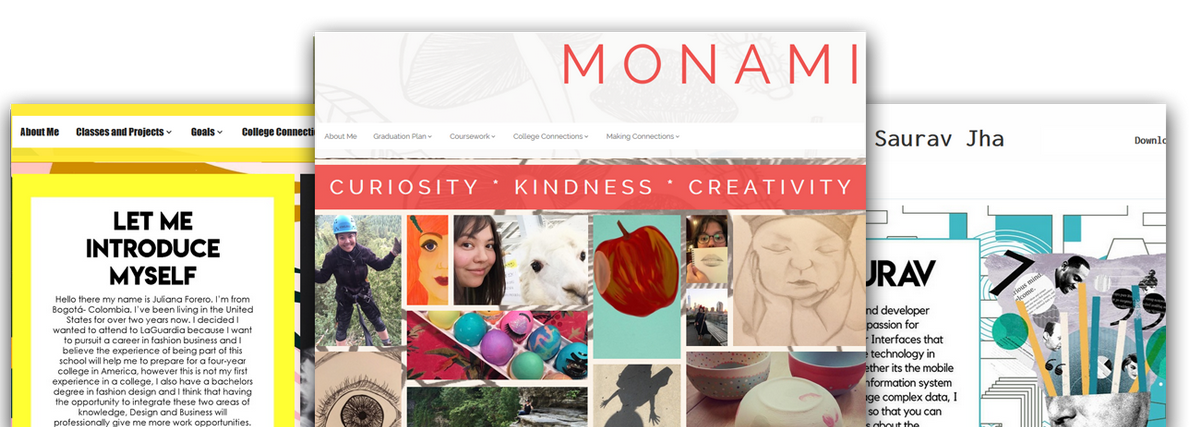 Strategy: Meaningful Assessment
Faculty role (throughout)
Mission of the college and goals of students
Alignment between classroom objectives and institutional objectives
Adjust, adjust, adjust
Strategy: Employment Matters
Strategy: Focus on the First Year
Placement
Orientation
Early patterns
Learning communities
Academic advising
Strategy: No Sophomore Slumps
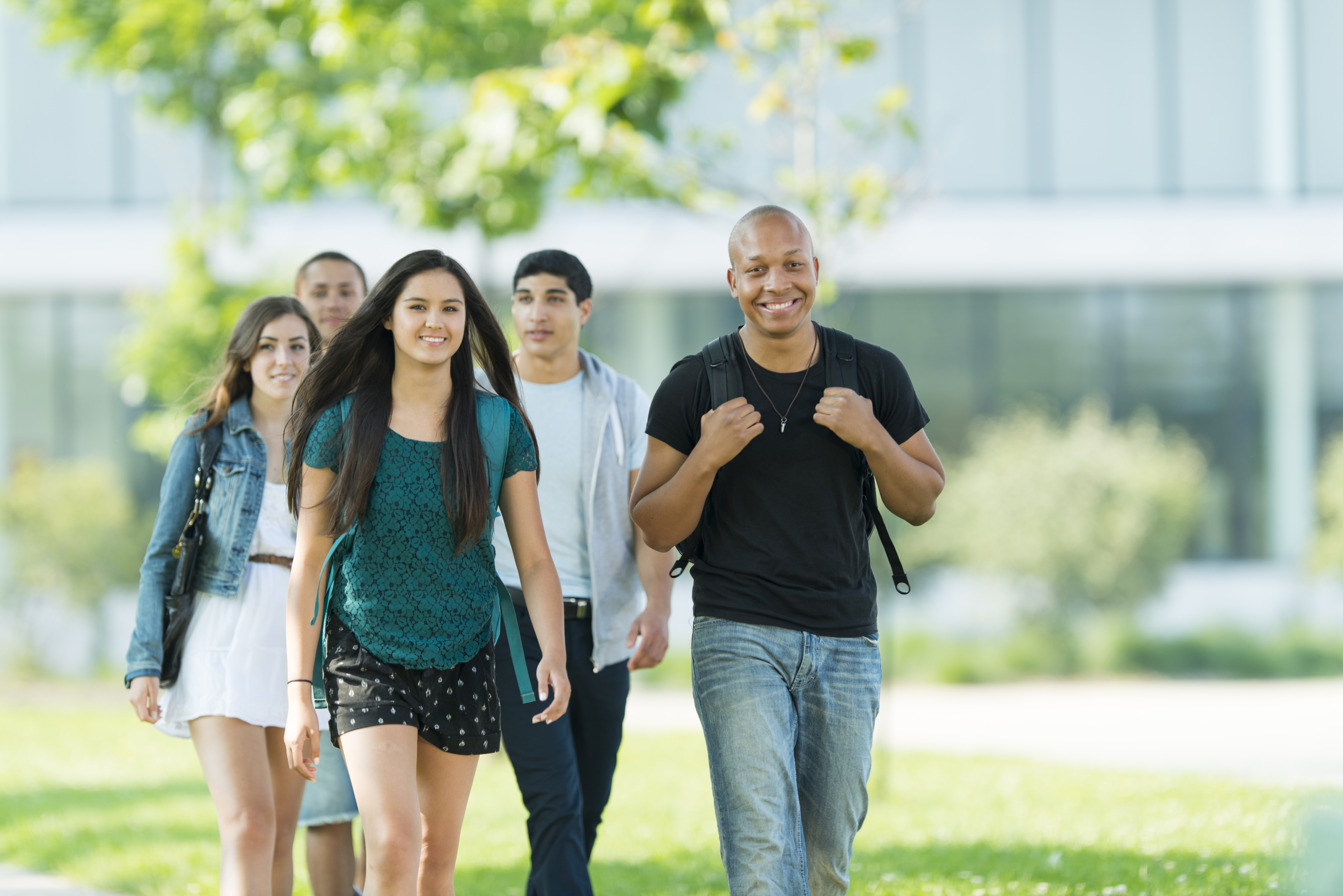 -iStock
Strategy: Leadership at the Top
Why it matters
Why many presidents aren’t ready
The career path
On the job training
How presidents are evaluated
Q&A
Your questions
Your ideas for future coverage
With Thanks ….
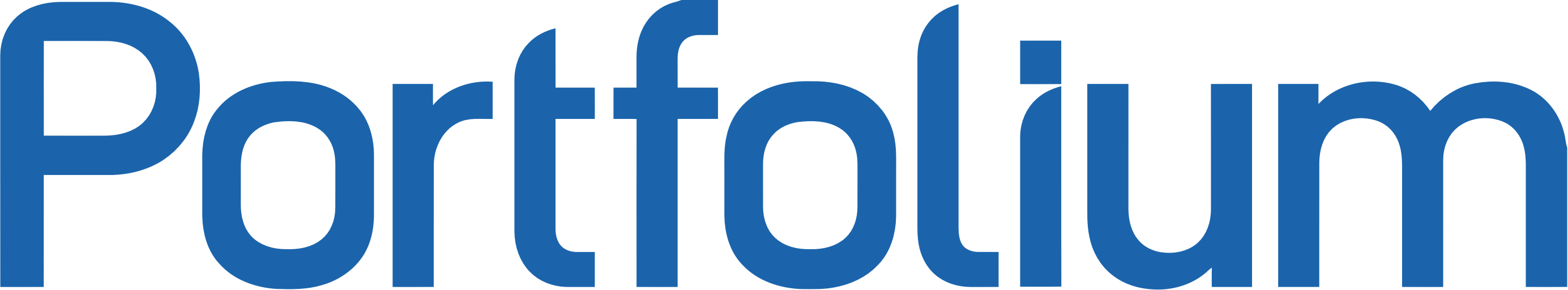